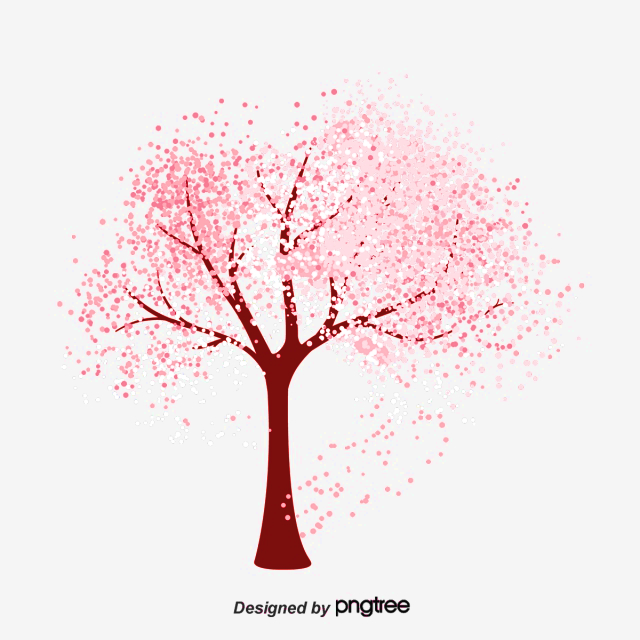 Welcome to Spring 1
Our topic this half term is ‘The World’s Oceans – Life Givers’. Throughout the topic we will be learning about how the ocean creates life including the wide variety of creatures which inhabit the oceans and the important explorations of sea faring explorers such as Christopher Columbus. We will also be deciding if Columbus should be regarded as a hero or villain.  In English we will be developing our poetry writing skills as well as writing stories from other cultures. In Mathematics we will be learning about Money as well as Multiplication and Division.  In science we will be exploring everyday materials, their properties and why they are suited to their purpose.  There will be a particular focus on absorbent materials and how these can be made waterproof.  In Geography we will be learning about the 5 Oceans of the world. Our focus in Computing will be to create a written presentation about an ocean animal. Art lessons will focus on two contrasting artists, William Turner and Lamorna Penrose whose work has been heavily influenced by the oceans. Yoga and PHSE will continue to enable us to keep our minds healthy. For this half term Mrs Charnock will be teaching the children every Monday to cover me.
Please continue to make sure children bring their reading book and Reading Record book to school every day.  Please make sure all school uniform is named.
Days to Remember

Home Learning  	Mondays
handed in

Home Learning 	Tuesday
sent home

Spelling Test    	Mondays

Yoga/PE          	Tuesdays and
                               Wednesdays

Forest School   	 Mondays
Oak Class
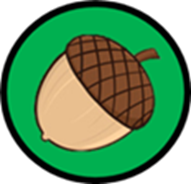